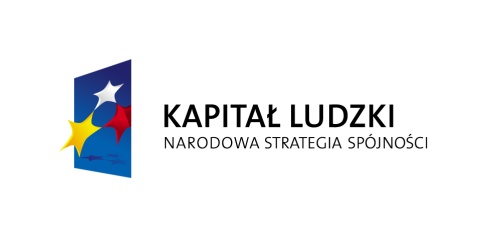 Projekt współfinansowany ze środków Unii Europejskiej w ramach Europejskiego Funduszu Społecznego
Fundacja Q
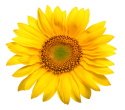 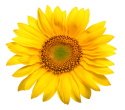 Nowa szansa  - lepsze jutro
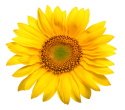 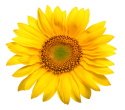 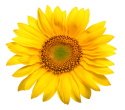 Fundacja Q
Fundacja Q prowadzi działalność 
od 2007 r. 


	Niepubliczna Placówka Kształcenia Ustawicznego "Q" w Lublinie znajduje się w ewidencji szkół i placówek niepublicznych Miasta Lublin od dnia 22 sierpnia 2008 roku, numer ewidencyjny 355/P/N.
Fundacja Q
Placówka prowadzi działalność polegającą na organizowaniu: 
		kursów 
		seminariów
		innych form oświatowych
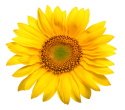 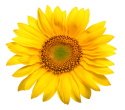 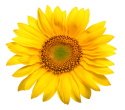 Fundacja Q
Do dnia 21.06.2011 r. zrealizowane zostały następujące projekty: 
	Księgowość dla 50+ (woj. lubelskie)
     Poddziałanie 8.1.1 
	Fundusze unijne w mojej pracy – szkolenia dla 50 + (woj. lubelskie)
	Poddziałanie 8.1.1
	Nowy Cel (woj. lubelskie)
	Poddziałanie 7.2.1 
	Wykształcenie w cenie (woj. lubelskie)
	Działanie 9.3 
	Patent na przyszłość (woj. lubelskie)
	Poddziałanie 8.2.1 
	Pracujacy Europejczyk (woj. mazowieckie)
	Poddziałanie 8.1.1
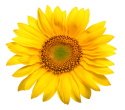 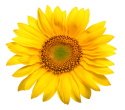 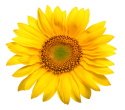 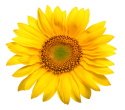 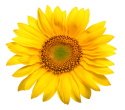 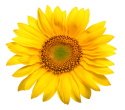 Fundacja Q
Obecnie realizowane są: 
	Zawodowo – AKTYWNI (woj. świętokrzyskie)
	Moja wiedza – mój patent (woj. świętokrzyskie)
	Wykształcenie w cenie (woj. mazowieckie)
	Nowa szansa – lepsze jutro (woj. lubelskie)
	Mój pomysł na samozatrudnienie  (woj. łódzkie)
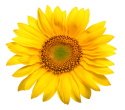 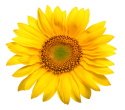 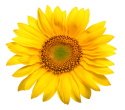 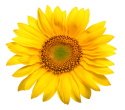 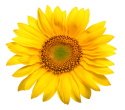 Fundacja Q
Projekt „Nowa szansa – lepsze jutro” współfinansowany jest ze środków Unii Europejskiej w ramach Europejskiego Funduszu Społecznego.

Priorytet: 
VIII Regionalne kadry gospodarki 
Działanie:
8.1 Rozwój pracowników i przedsiębiorstw w regionie 
Poddziałanie: 
8.1.2 Wsparcie procesów adaptacyjnych i modernizacyjnych w regionie
Fundacja Q
Projekt swym zasięgiem obejmuje województwo lubelskie.

Termin realizacji projektu:
1.04.2011 – 31.03.2012
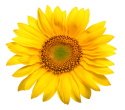 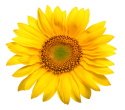 Fundacja Q
PROJEKT SKIEROWANY JEST DO:  
ROLNIKÓW
DOMOWNIKÓW ROLNIKÓW
zamieszkujących województwo lubelskie,
zamierzających podjąć zatrudnienie w obszarach niezwiązanych z działalnością rolniczą lub planujących podjąć pozarolniczą działalność gospodarczą.

Przeszkolimy 120 osób, z których 70% stanowić będą kobiety.
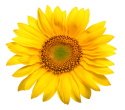 Fundacja Q
CEL PROJEKTU

Zdobycie nowego zawodu do 31.03.2012 r. przez 110 osób odchodzących z rolnictwa, mieszkających w województwie lubelskim.
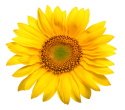 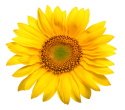 Fundacja Q
WSPARCIE W RAMACH PROJEKTU OBEJMUJE:
Poradnictwo psychologiczno – zawodowe (4 godz./1 osoba)

Szkolenie zawodowe (120 godz./grupa) – prowadzone w 8 edycjach z 4 zakresów tematycznych.
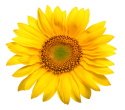 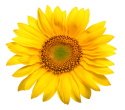 Fundacja Q
Fundacja Q
ZORGANIZUJEMY:
8 grup szkoleniowych (15 osób)  
Miejsca realizacji szkoleń: 
Lublin
Zamość 
Chełm
inna miejscowość, na terenie której zgłosi się wystarczająca ilość osób chętnych do udziału w projekcie.
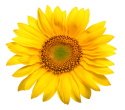 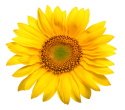 Fundacja Q
WARUNKI UDZIAŁU W PROJEKCIE:
posiadanie statusu rolnika ubezpieczonego w KRUS
lub jego domownika, z wyłączeniem emerytów           
i osób zarejestrowanych jako bezrobotne,
mieszkanie w gminie wiejskiej, wiejsko – miejskiej         
i mieście do 25 tys. mieszkańców na terenie 
województwa lubelskiego,
gotowość podjęcia zatrudnienia w obszarach 
niezwiązanych z działalnością rolniczą .
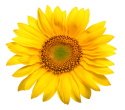 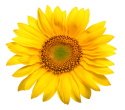 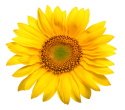 Fundacja Q
PONADTO:
O wstępnym zakwalifikowaniu osoby do udziału w projekcie decyduje 
data złożenia pełnego i podpisanego/opatrzonego data kompletu 
dokumentów, tj.:
CZŁOWIEK – NAJLEPSZA INWESTYCJA
Fundacja Q
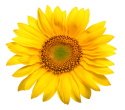 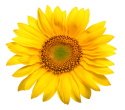 DODATKOWO ZAPEWNIAMY:
zaświadczenia o ukończeniu kursu (zgodne z rozporządzeniem MEiN z 3.02.2006 r.) 
wyżywienie 
zwrot kosztów dojazdu
ubezpieczenie na czas trwania szkolenia
podręczniki i materiały szkoleniowe 
profesjonalną kadrę wykładowców
miejsce i godziny zajęć dostosowane do potrzeb grupy
Fundacja Q
Udział osób w projekcie jest 

BEZPŁATNY
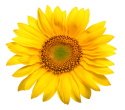 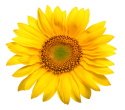 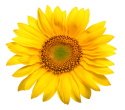 Fundacja Q
KONTAKT:
Fundacja Q
ul. Wieniawska 6/26
20-071 Lublin 
Tel. 81 440 32 98/99
Kom. 500 162 454
E-mail: biuro@fundacjaq.org.pl
www.fundacjaq.org.pl
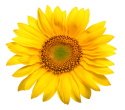 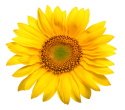 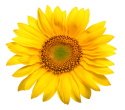 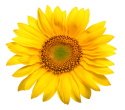 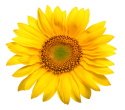 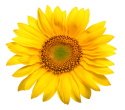 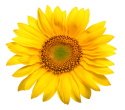 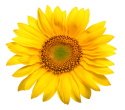 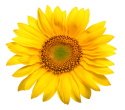 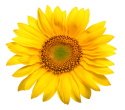 Fundacja Q
ZAPRASZAMY DO SKORZYSTANIA Z NASZEJ OFERTY SZKOLENIOWEJ
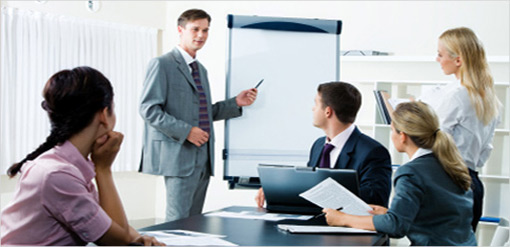 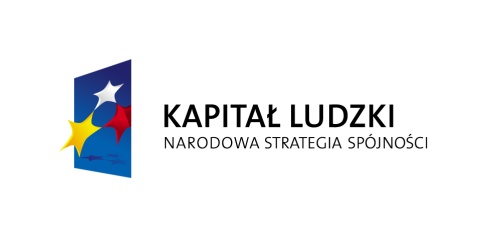 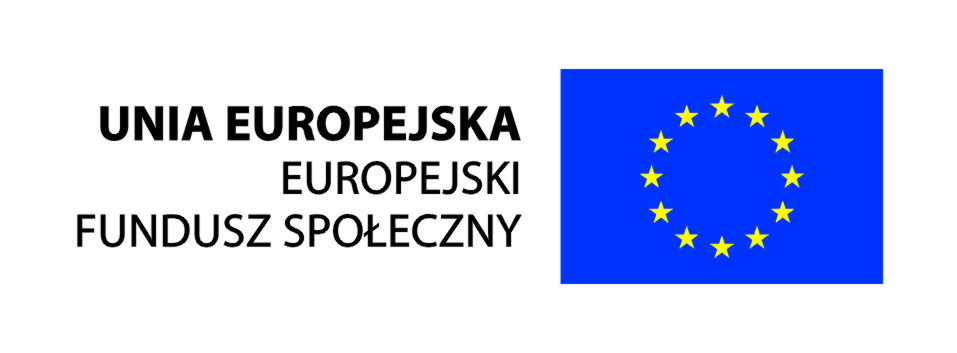 Projekt współfinansowany ze środków Unii Europejskiej w ramach Europejskiego Funduszu Społecznego
DZIĘKUJĘ ZA UWAGĘ